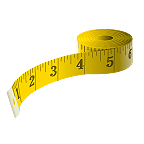 Error y tipos de error
Definición y ejemplos
Introducción
Los métodos numéricos ofrecen soluciones aproximadas muy cercanas a las soluciones exactas
La discrepancia entre una solución verdadera y una aproximada constituye un error
Por lo que es importante saber qué se entiende por aproximar y aprender a cuantificar los errores, para minimizarlos
http://eqaula.org/eva/file.php/850/moddata/data/5/10/2/Errores.ppt
Error
Real Academia Española
Diferencia entre el valor medido o calculado y el real
Otra definición
Error es la diferencia en el peso, medida, etc., con respecto a lo que se pesa o mide; es decir error es una cierta discrepancia

Los errores se generan con el uso de aproximación para representar las operaciones y cantidades matemáticas
Valor verdadero = valor aproximado ± error
www.rae.es
Tipos de errores
Dependiendo de la fuente que produzca los errores, pueden clasificarse como:
Inherentes
Redondeo
Truncamiento
Errores inherentes
Llamados también errores propios de los datos
Son aquellos que se producen al leer en algún dispositivo de medición, al transmitirlos o reproducirlos; debido a la imprecisión en los instrumentos o por errores humanos
Errores por redondeo
Estos errores se introducen en los procesos de computación, por el hecho de que las computadoras trabajan con un número finito de dígitos después  del punto decimal y tienen que redondear
Errores por Truncamiento
Son debidos a la omisión de términos en una serie que tiene un número infinito de términos
Ejemplo
La serie infinita de Taylor para calcular el seno de cualquier ángulo x, expresado en radianes

Dado que no podemos utilizar todos los términos de la serie en un cálculo, porque la serie es infinita, entonces, los términos omitidos introducen un error por truncamiento
Error absoluto
El que un error tenga signo positivo o negativo, generalmente no tiene importancia
El error absoluto se define como
ea= |x - xa|
x es el valor verdadero
xa es el valor aproximado
El error absoluto se expresa en las mismas unidades que x y no toma en cuenta el orden de magnitud de la cantidad que se está midiendo
Error relativo
El error relativo normaliza el error absoluto respecto al valor verdadero de la cantidad medida
er= |(x – xa)/x|
El error relativo es adimensional y puede quedar expresado en forma fraccional
O se puede expresar en términos porcentuales
er%= |(x – xa)/x|100
Explicaciones
Las ecuaciones suponen que se conoce el valor verdadero de x, lo que hace que los errores absoluto y relativo sean también verdaderos
Pero normalmente x no se conoce
No tiene sentido considerar una aproximación, si se conoce el valor verdadero
Error relativo porcentual aproximado
La mejor estimación del verdadero valor de x es su aproximación x*
Se define una estimación del error relativo como
eaprox= |(x – xa)/x*|100
El problema está en cómo estimar (x – xa), en ausencia de conocimiento del verdadero valor de x
Error relativo porcentual aproximado
Algunos métodos numéricos usan un esquema iterativo en los que se hace una aproximación con base en la aproximación previa y esto se hace varias veces, para obtener cada vez mejores aproximaciones:
eaprox= |(xactual – xanterior)/ xactual|100
Los cálculos se repiten hasta
eaprox < e0
donde e0 es un valor prefijado previamente
Ejemplos para obtención de errores
Ejemplo 1
Suponga que se tiene que medir la longitud de un puente y la de un remache, y se obtiene 9999 y 9 cm, respectivamente. Si los valores verdaderos son 10000 y 10 cm, calcule el error absoluto, el error relativo y el error relativo porcentual verdadero en cada caso
Puente




Remache
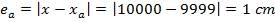 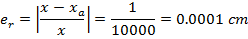 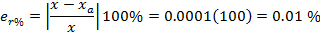 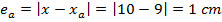 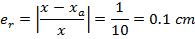 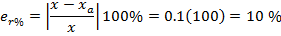 Análisis de los resultados
Por lo tanto, aunque ambas medidas tienen un error de 1cm, el error relativo porcentual del remache es mucho mayor
Se concluye entonces que se ha hecho un buen trabajo en la medición del puente; mientras que la estimación para el remache dejó mucho que desear
Series de Maclaurin
En matemáticas con frecuencia las funciones se representan mediante series infinitas
Por ejemplo, la función exponencial se calcula usando


Así cuando más términos se le agreguen a la serie (n), la aproximación será cada vez una mejor estimación del valor de
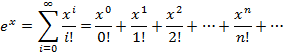 Ejemplo 2
Calcular los errores absolutos y relativos de la función para el valor de x=1, mediante una serie y trunque a n=4 términos
Si         y         entonces
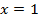 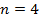 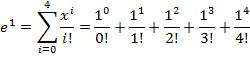 El valor real es
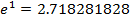 Se puede organizar la información en una tabla como sigue